USA Learns Citizenship
2.5 Employment, Schools, and Travel
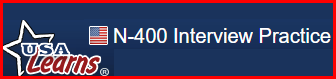 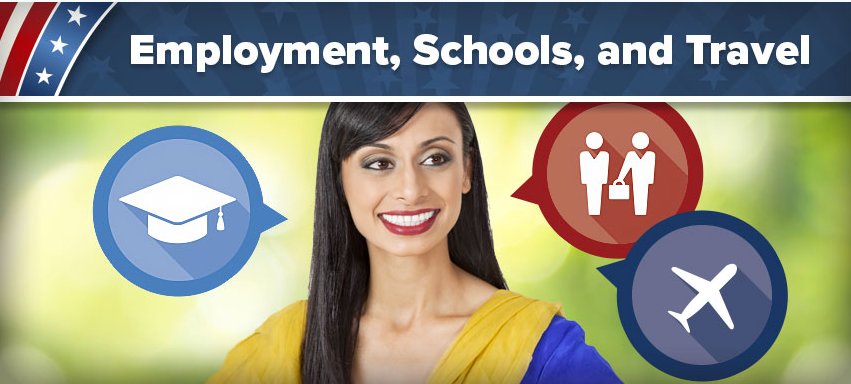 Objectives
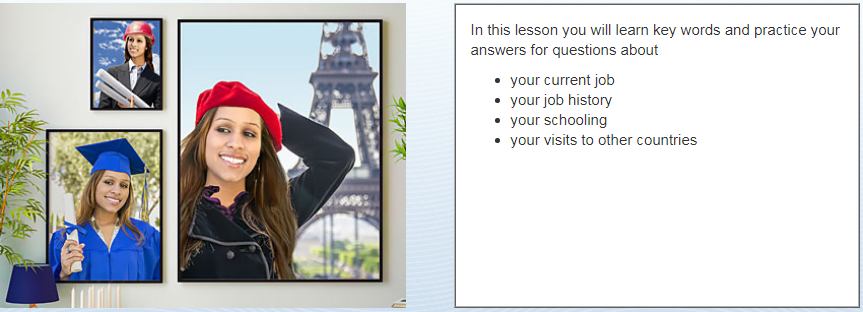 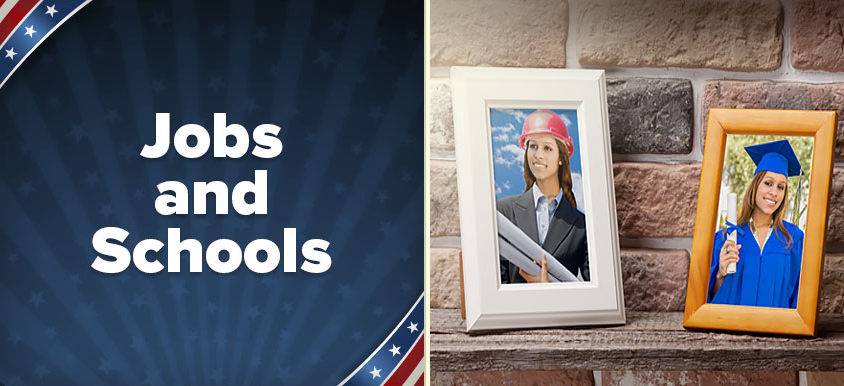 Jobs and Schools
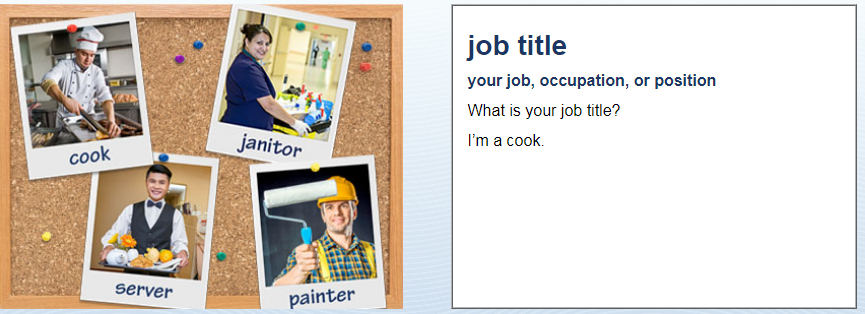 Teacher
Student
Housewife
I’m a …
OR: I’m retired / unemployed
Jobs and Schools
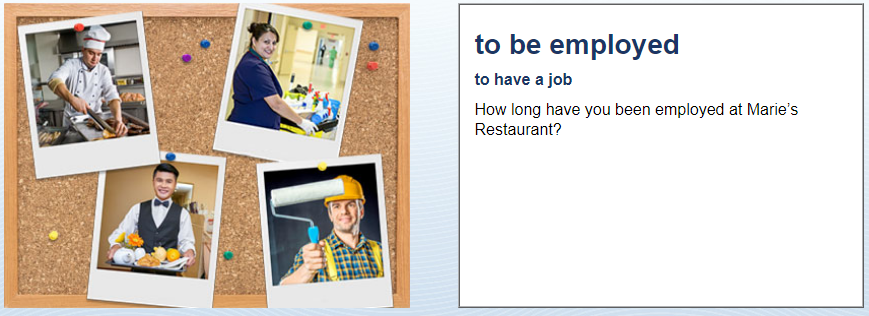 I’ve been employed there since (date)…
OR: I’ve worked there for (number) years
Jobs and Schools
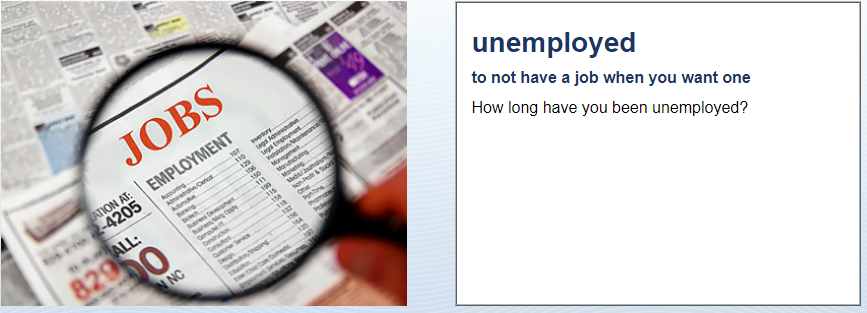 Since (date) …
Jobs and Schools
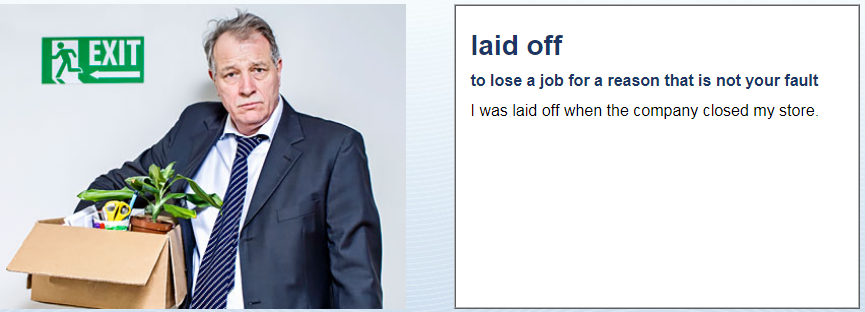 Why were you laid off?
Jobs and Schools
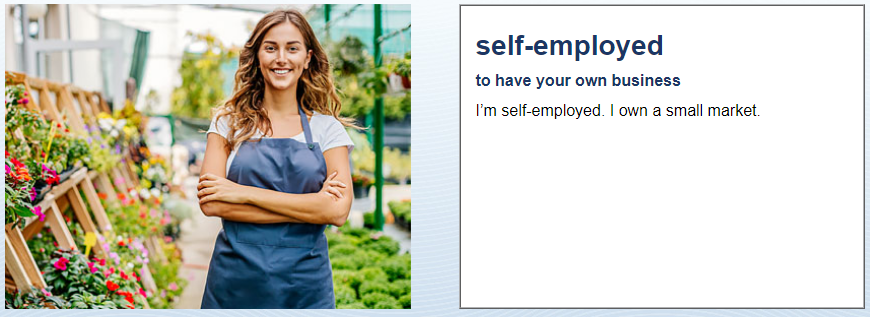 Are you self-employed?
No – I work for (company).
OR: Yes, I own a small (restaurant)
Jobs and Schools
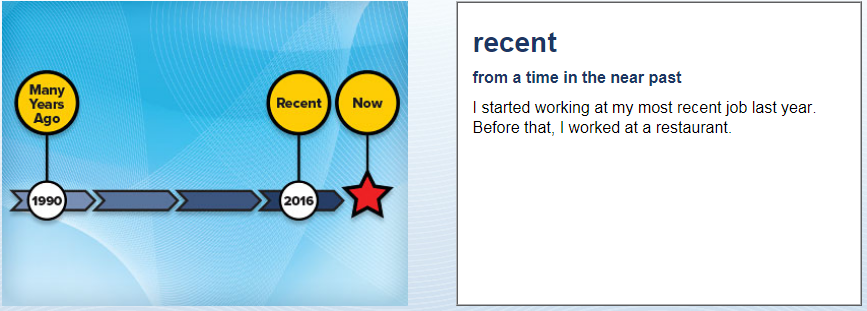 When did you start working at your most recent job?
Current job
Now
I started working at my most recent job in (Date)…
Jobs and Schools
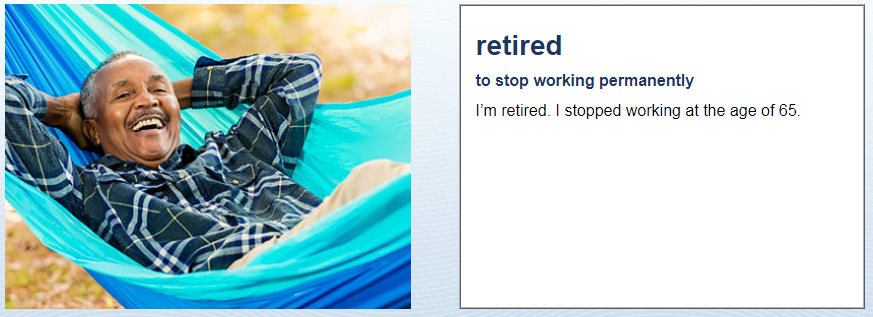 I’m retired. I retired in (date).
Jobs and Schools
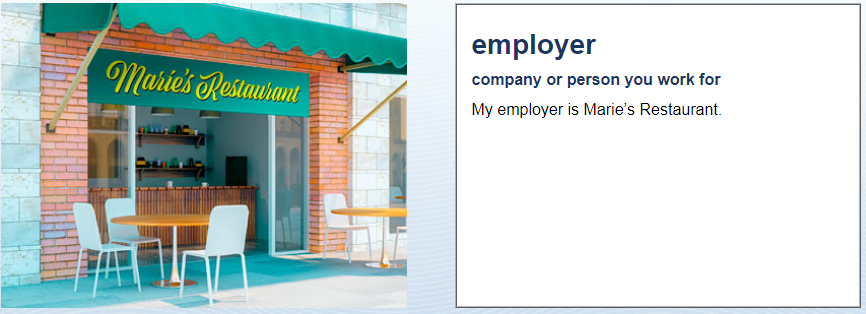 Who is your employer?
My employer is (company name) …
Jobs and Schools
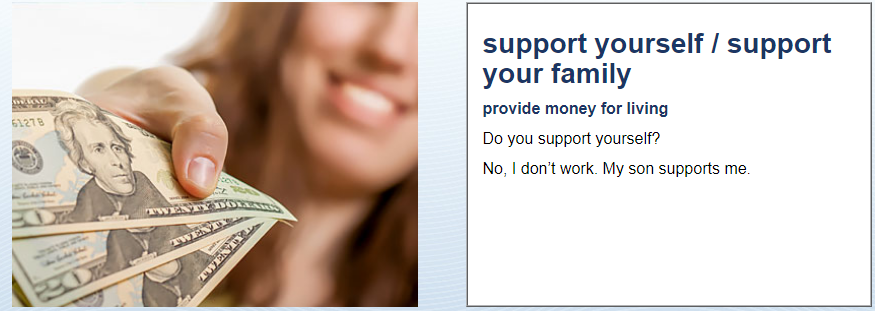 How do you support yourself?
What do you do for a living?
$$$$?????
I work as a (job title) …
OR: I don’t work; my husband supports me.
Jobs and Schools
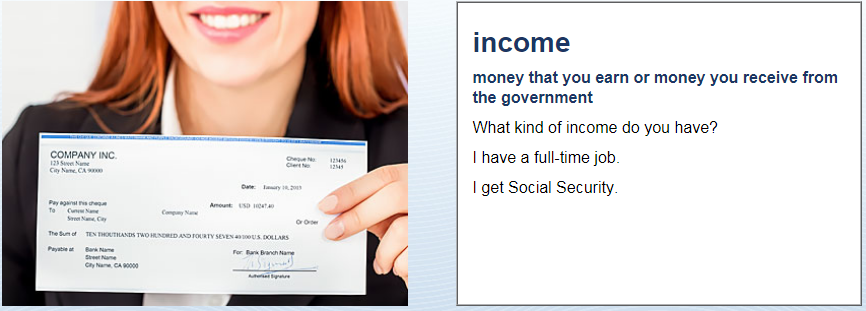 I have a full-time job as a (job title) ….
I get Social Security.
I have a (retirement) pension.